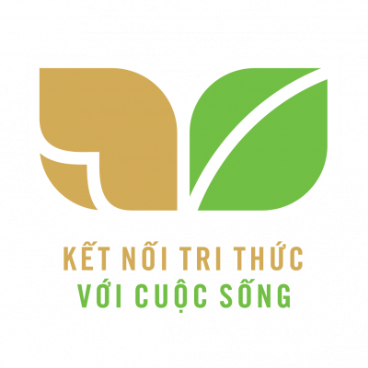 TIẾNG VIỆT 1
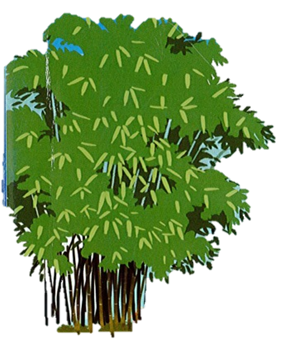 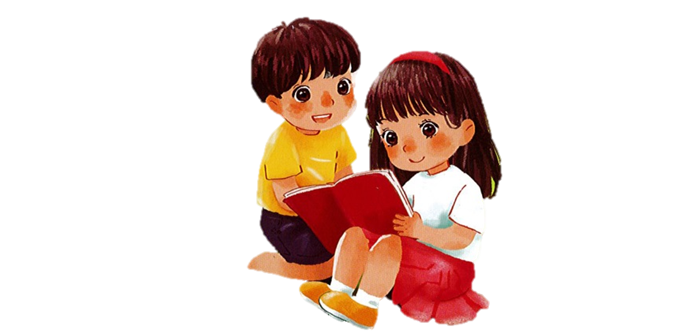 ang  ¨ng  ©ng
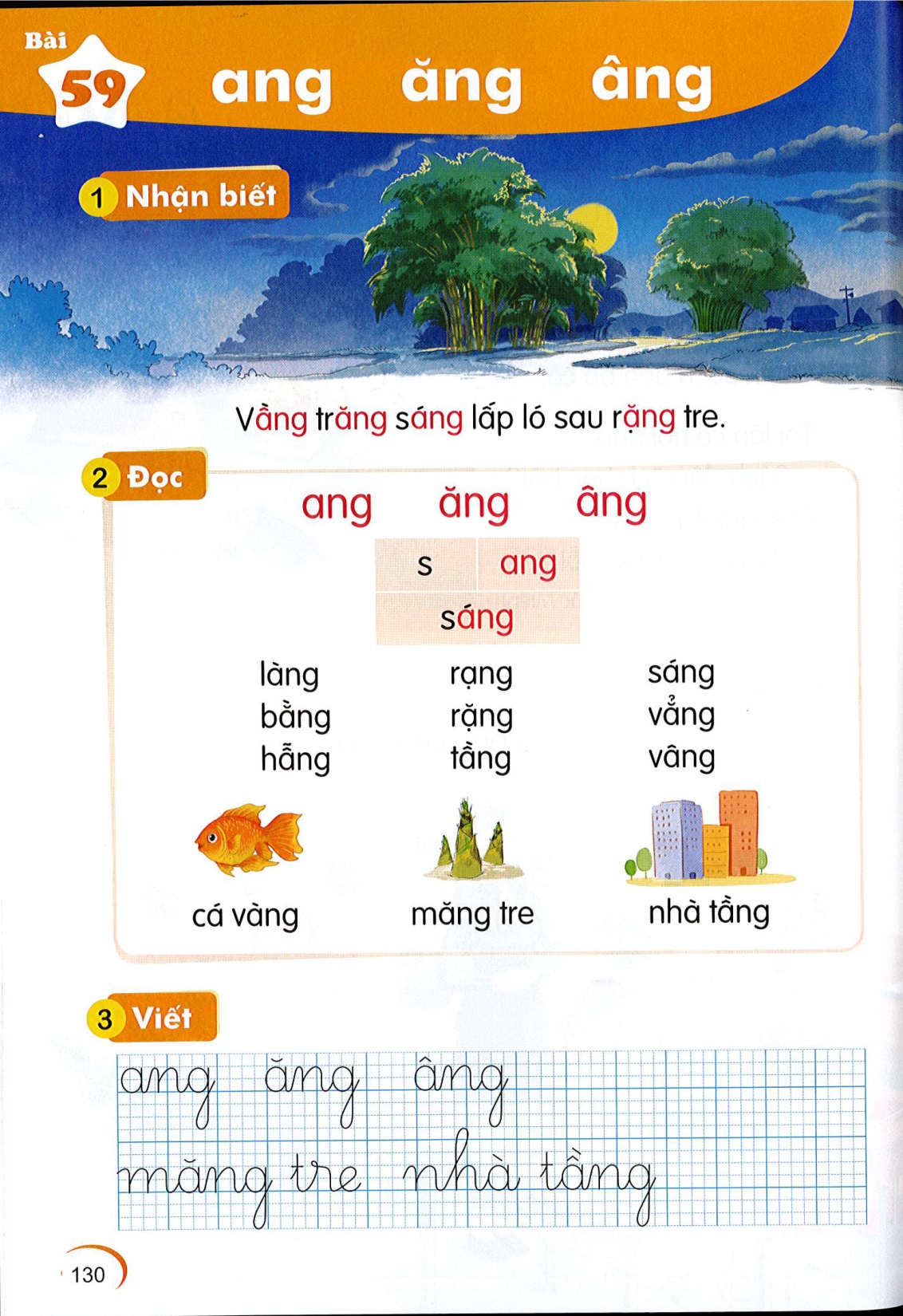 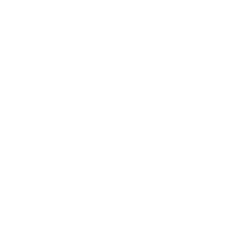 Bài
59
Nhận biết
1
ang
©ng
¨ng
¨ng
VÇng tr¨ng s¸ng lÊp lã sau rÆng tre.
Đọc
2
©ng
¨ng
ang
ng
ng
ng
s
ang
s¸ng
lµng
r¹ng
s¸ng
ang
ang
ang
b»ng
rÆng
v¼ng
¨ng
¨ng
»ng
hÉng
tÇng
v©ng
©ng
©ng
©ng
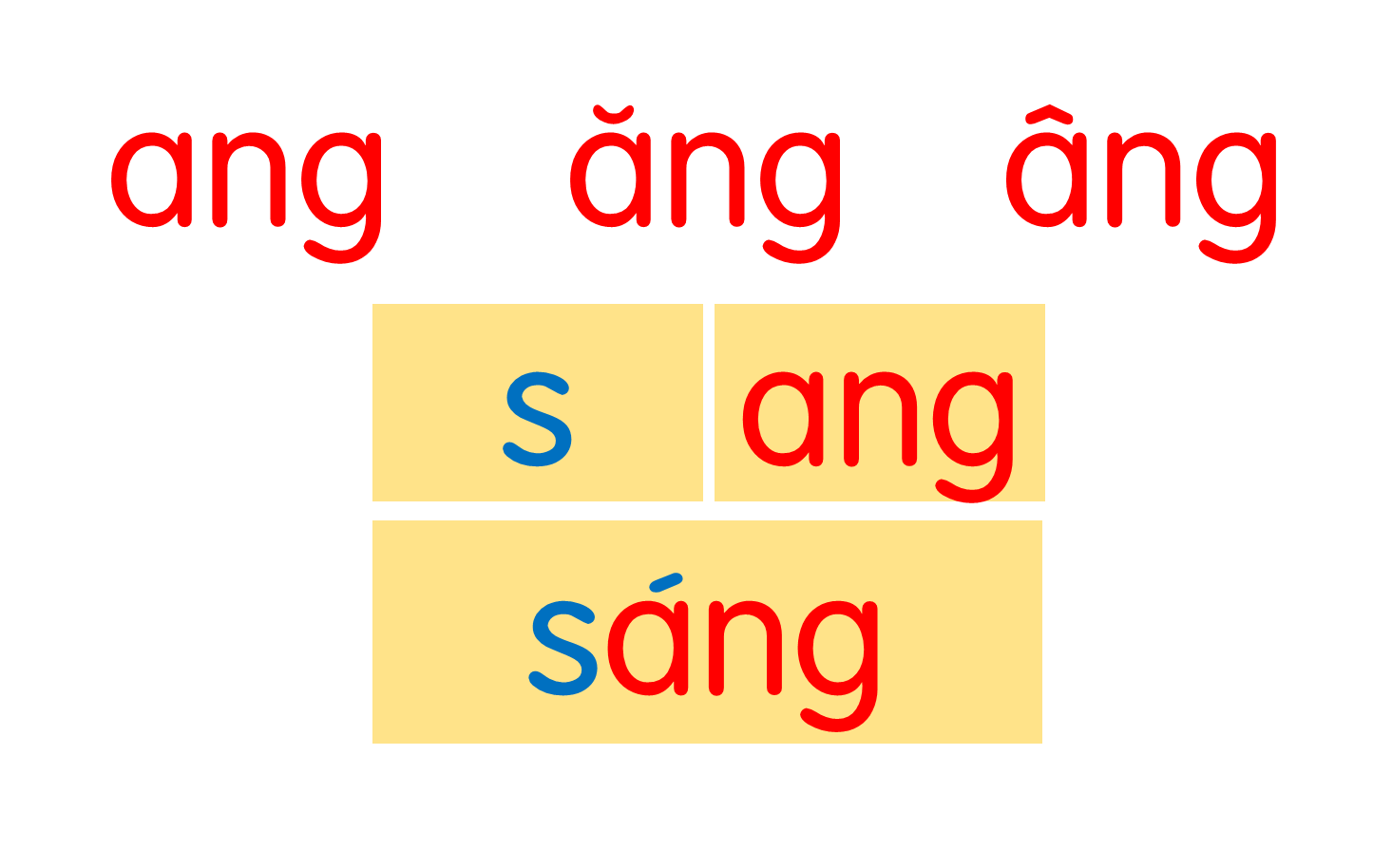 lµng
r¹ng
s¸ng
b»ng
rÆng
v¼ng
hÉng
tÇng
v©ng
[Speaker Notes: Ôn lại]
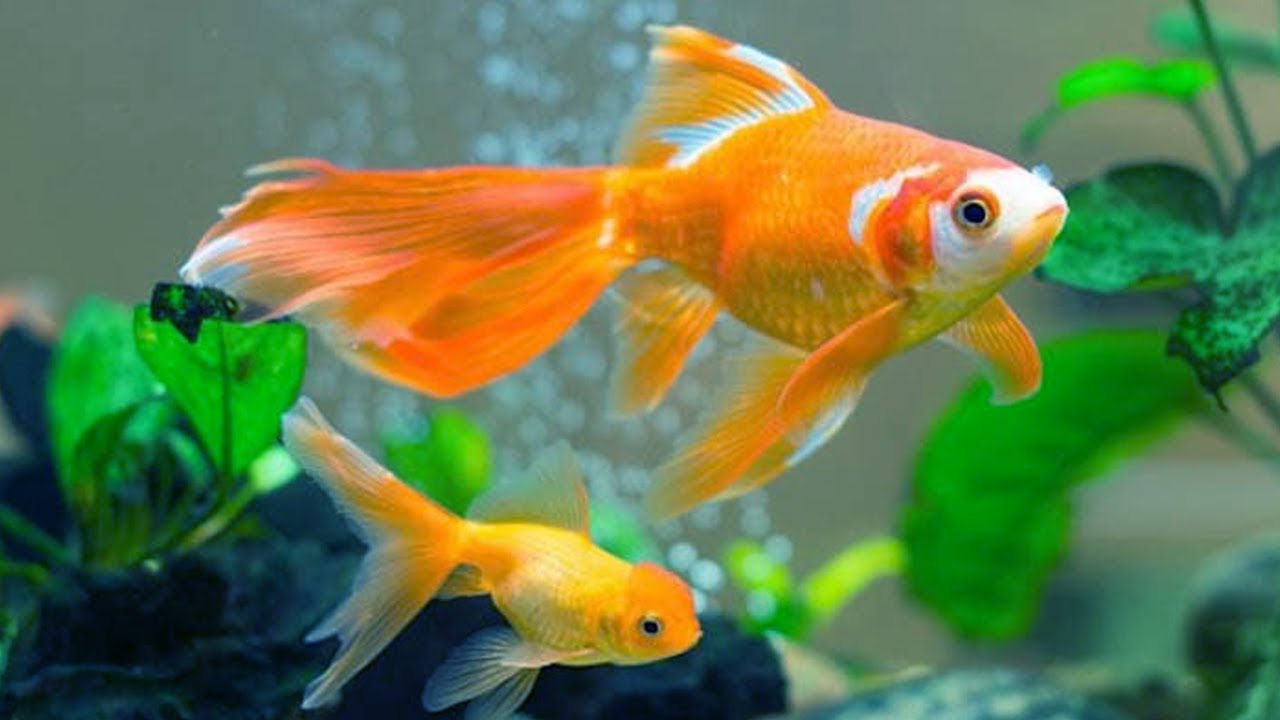 c¸ vµng
ang
[Speaker Notes: Hay còn gọi là CHIM ĐA ĐA]
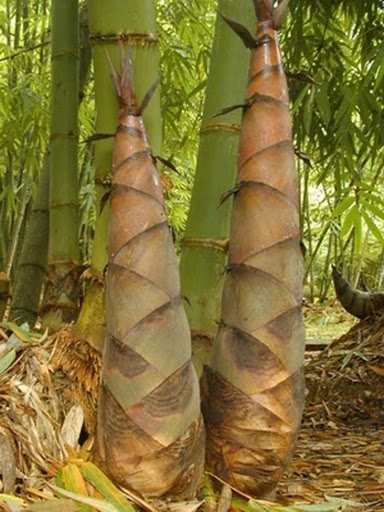 m¨ng tre
¨ng
[Speaker Notes: Chênh lệch về độ tuổi và cao thấp]
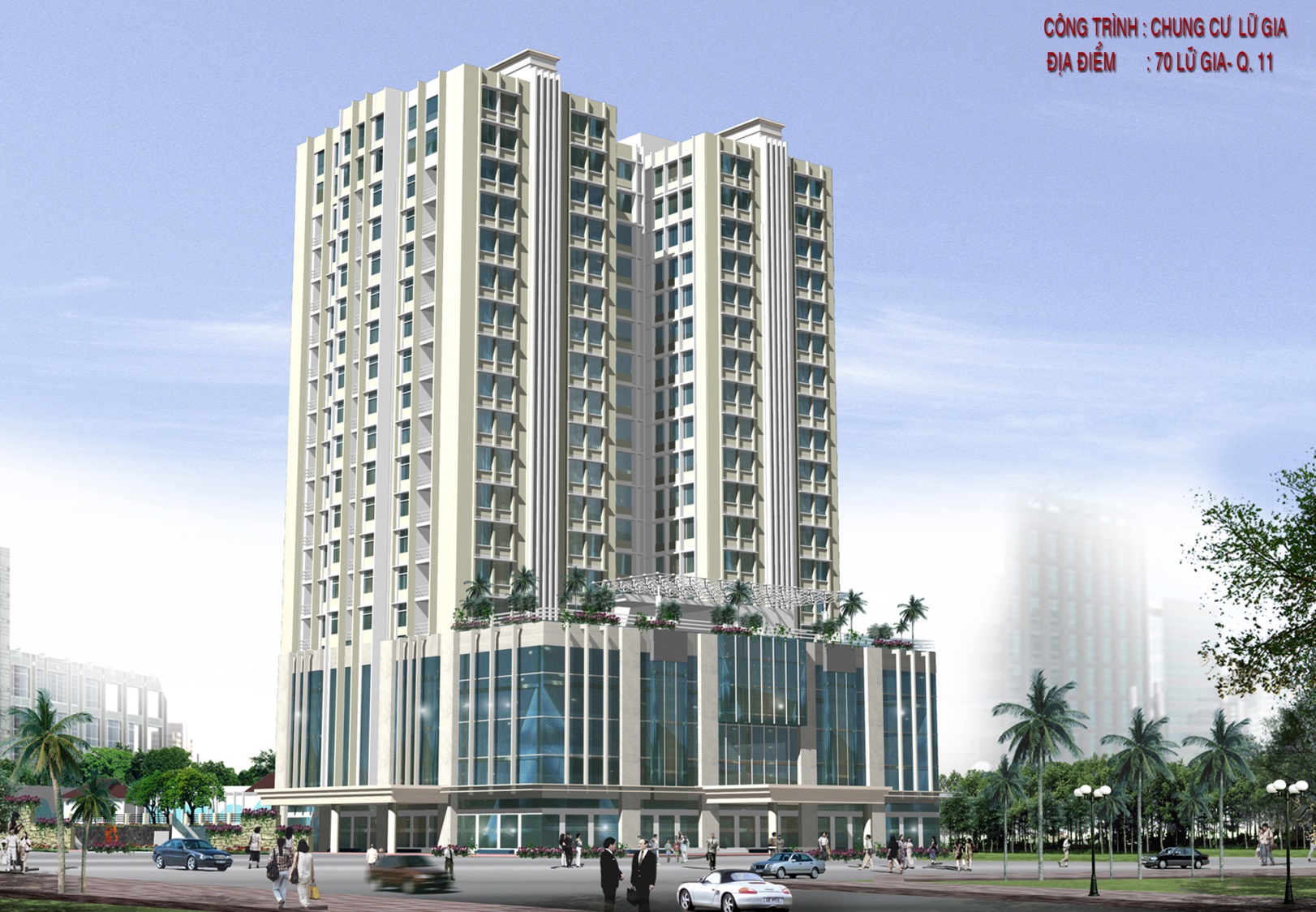 nhµ tÇng
©ng
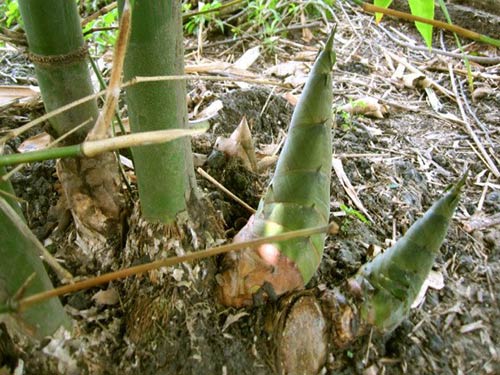 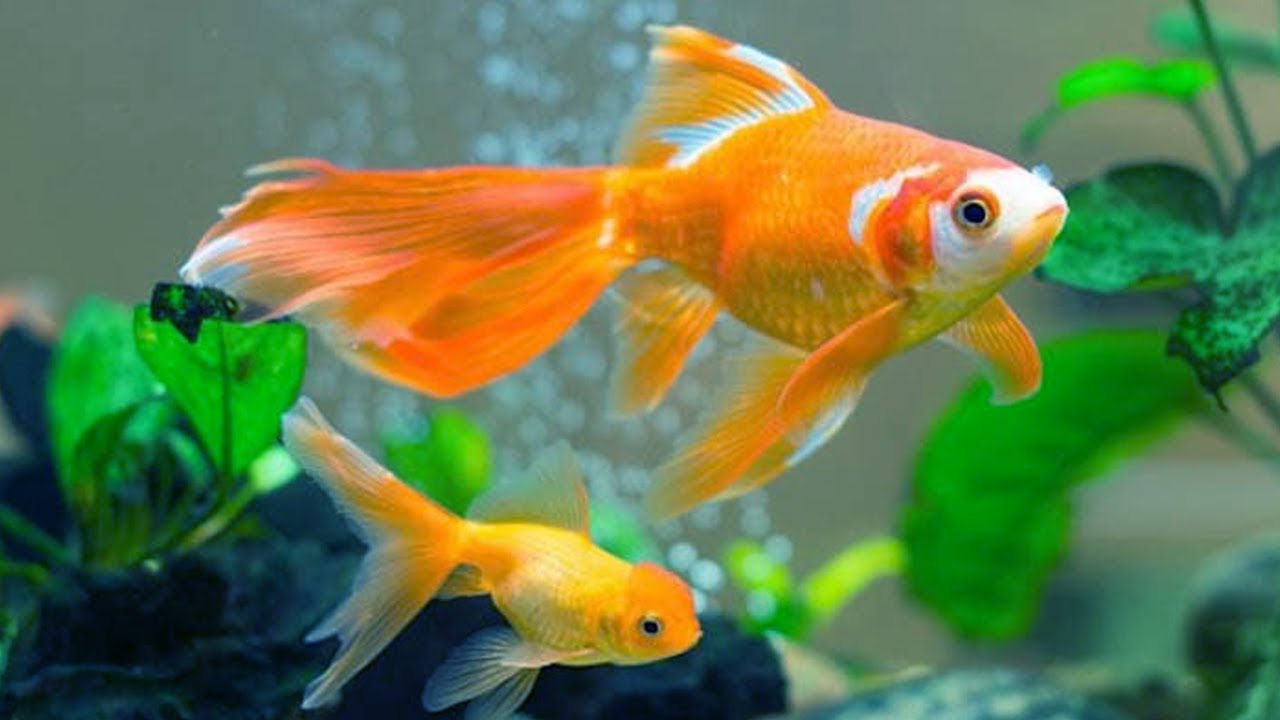 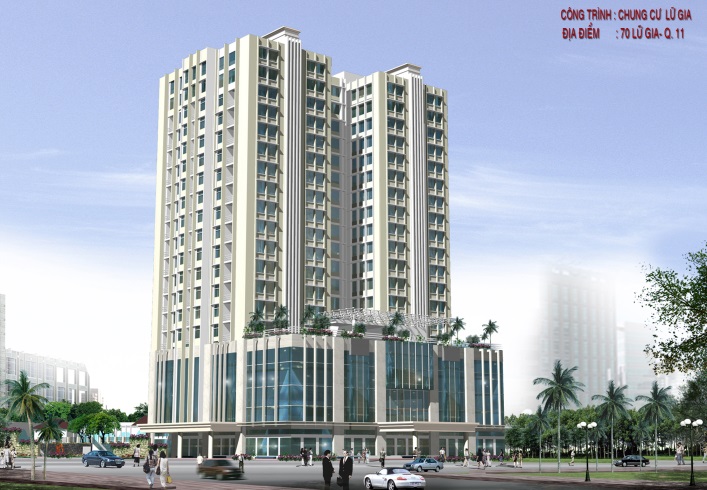 c¸ vµng
m¨ng tre
nhµ tÇng
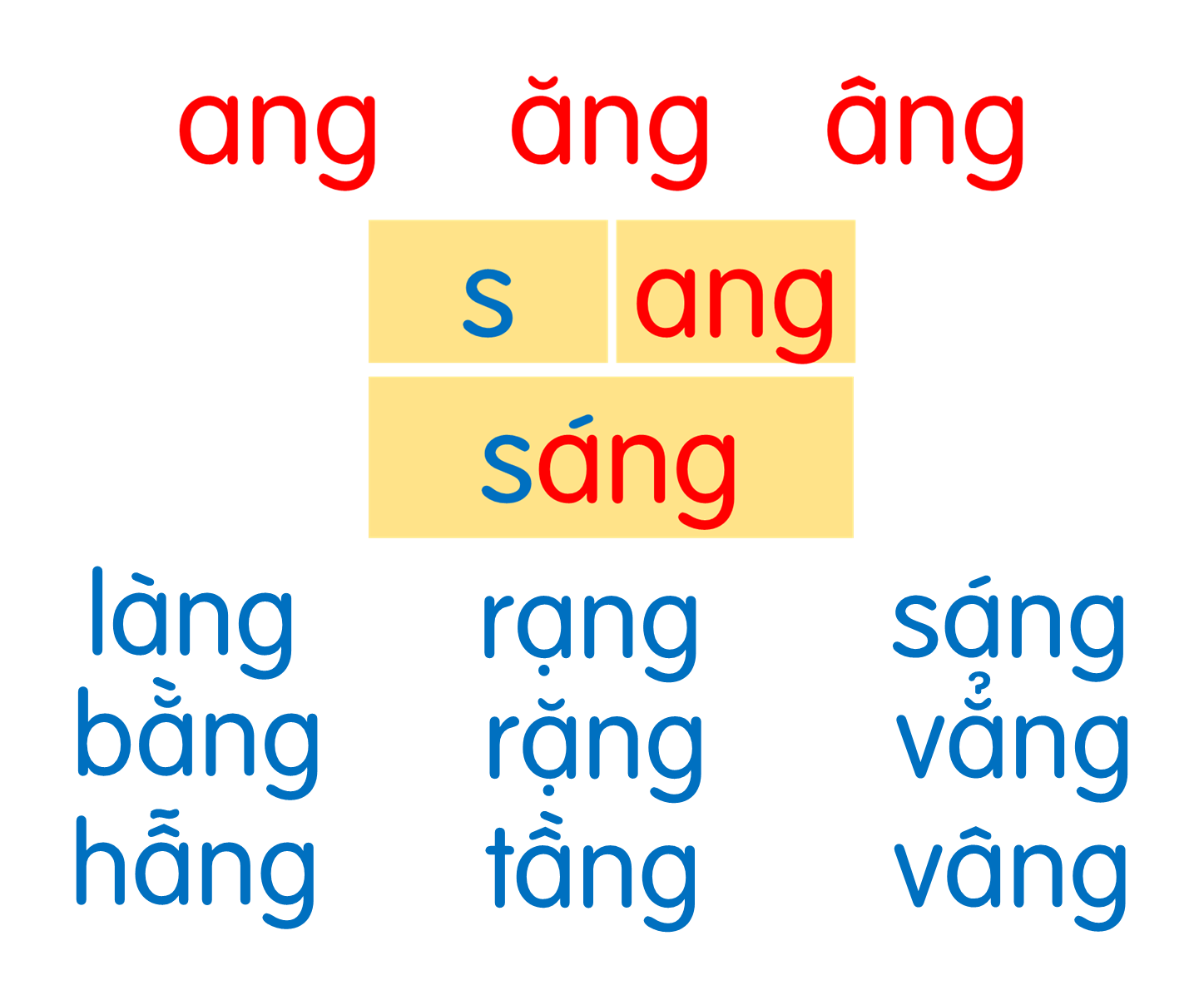 c¸ vµng
m¨ng tre
nhµ tÇng
[Speaker Notes: Ôn lại]
Thank you!